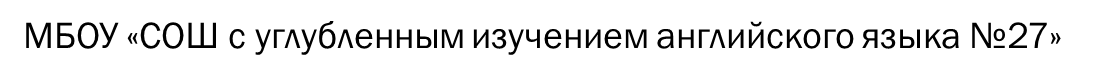 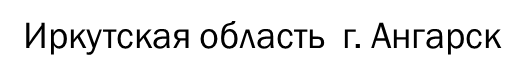 Горячев А.В.
Информатика  в играх и задачах    4 класс
Истинность высказываний со словами «не», «и», «или»
Минькова Наталья Николаевна
Учитель начальных классов
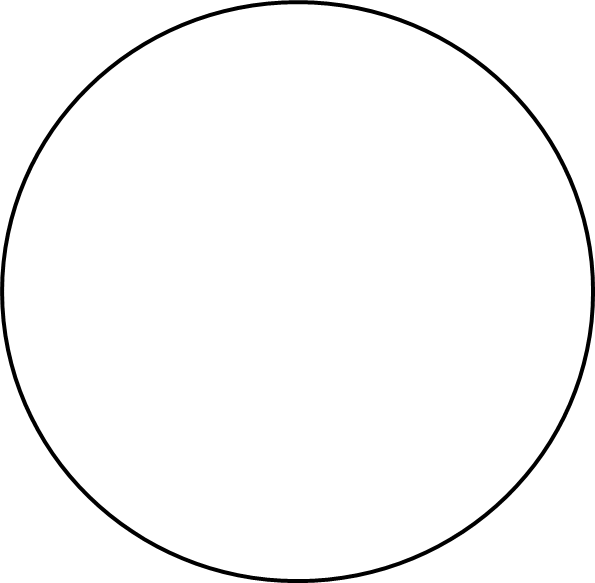 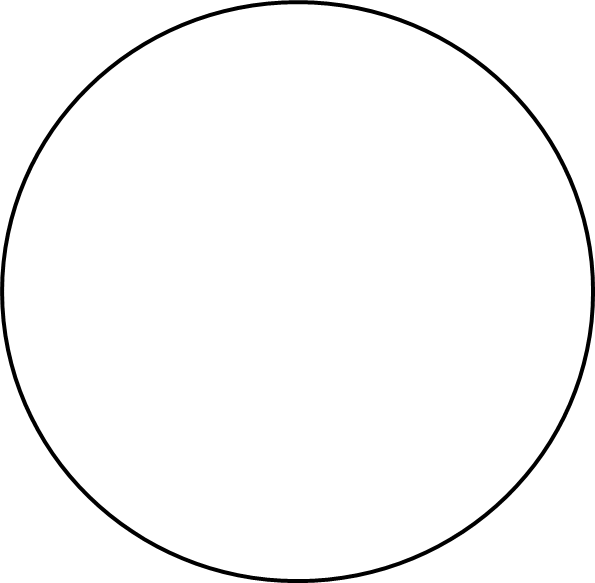 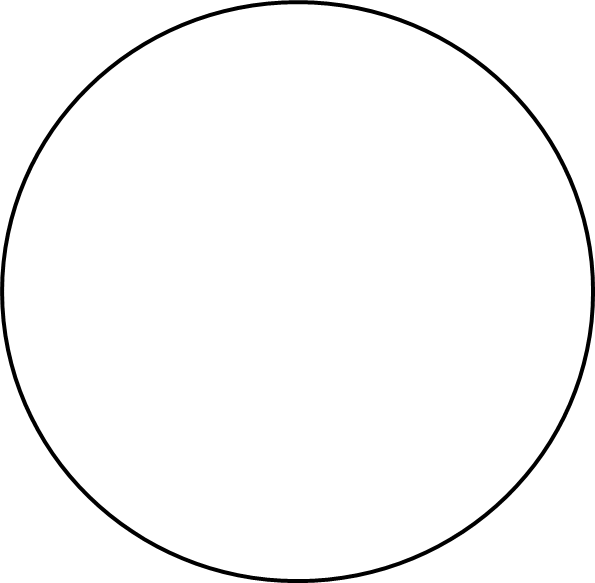 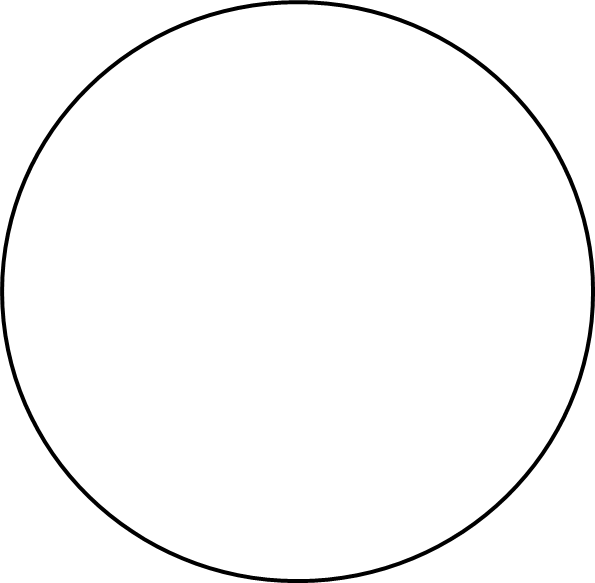 Слова «НЕ», «И», «ИЛИ»
Множества:
Дрова, костер, огонь, вода, соль, уголь
- слов в списке
костер
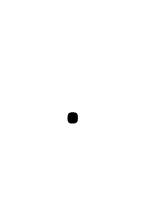 уголь
соль
- слов из 4 букв
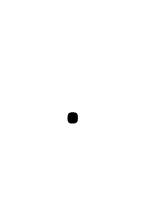 - слов из 4 звуков
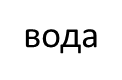 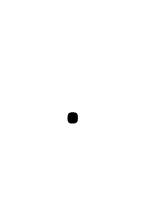 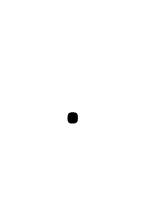 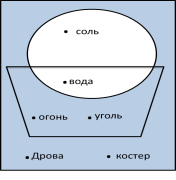 - слов не из 4 букв
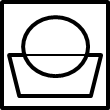 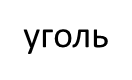 огонь
слов из 4 букв и    
     из 4 звуков
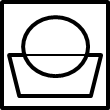 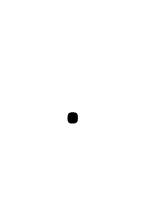 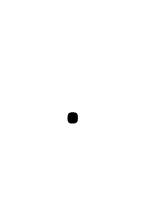 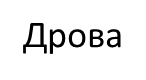 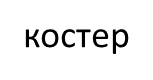 слов из 4 букв или    
     из 4 звуков
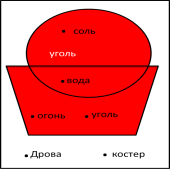 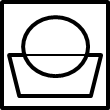 Слова, для которых высказывание истинно
Высказывание
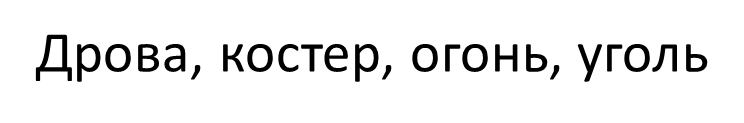 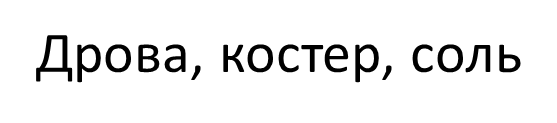 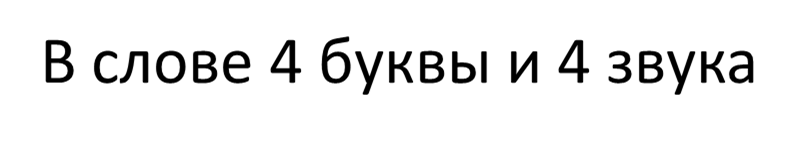 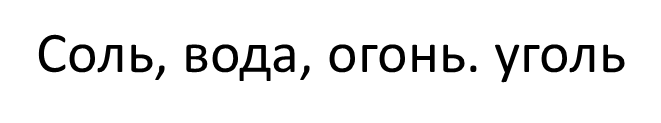 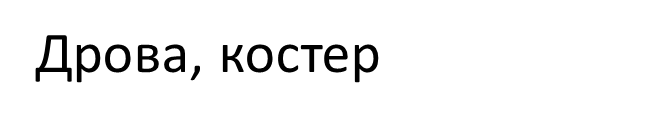 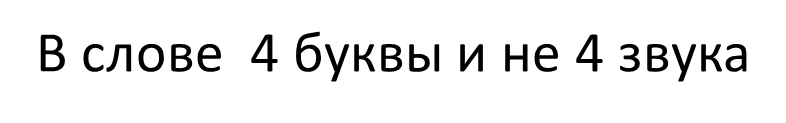